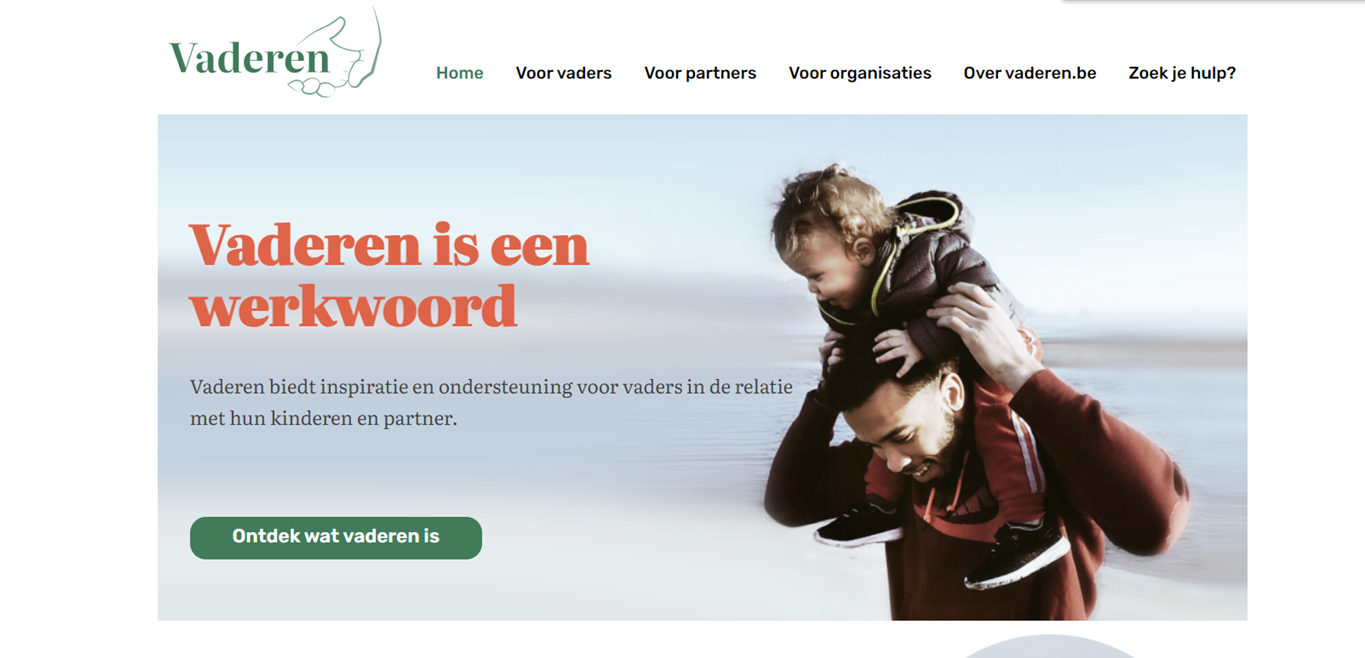 Vaderen.be
1
Congres Opgroeien – aan de slag met vaderen.be
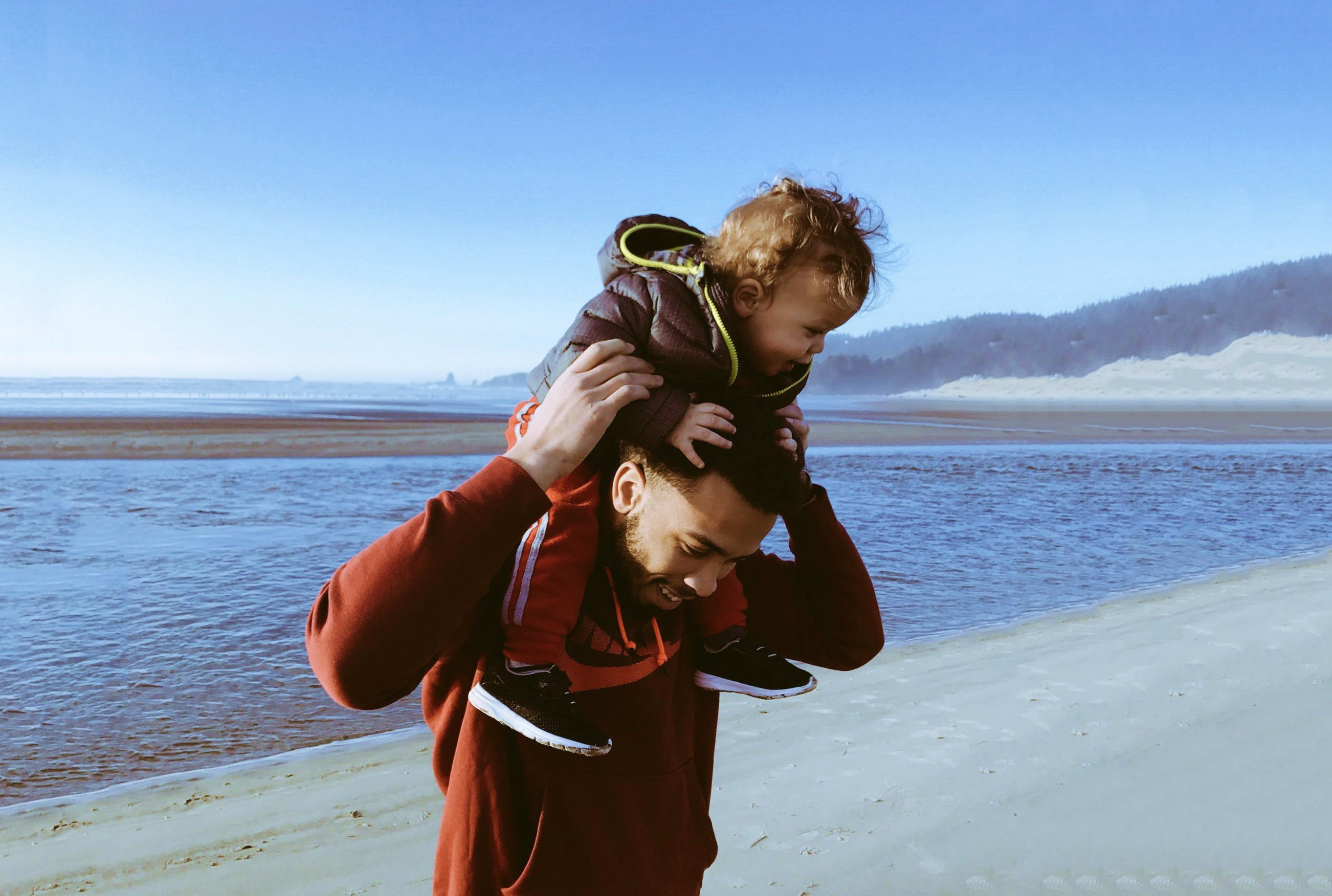 Ontwikkeling vaderen.be
Website
Voor organisaties
Reflecties en tips
1.
2.
3.
4.
2
Platform seksueel welbevinden 3 mei 2024
Project: connect-team
Connect team: Mohammed Mansouri, Joris Dewispelaere en Kathleen Emmery (gezinswetenschappen), Kaat Van Acker (sociaal werk), Davy De Winne (User Centered Electronics & ICT)
Partnerorganisaties: Vaderklap, Ferm, Gezinsbond, Vzw De Brug/ Tarbiyya, CKG De Schommel, Marriage Encounter, CKG ‘t Kapoentje
Adviserende partners: EXPOO, Ella vzw, Karla Van Leeuwen (KULeuven), Siebrecht Vanhooren (KULeuven), Tom Van Daele (Thomas More), Lerend netwerk vaderwerkingen – vzw De Sloep
Met de financiële steun van het Agentschap Binnenlands Bestuur in het kader van de projectoproep ‘Gedeeld en betrokken ouderschap’
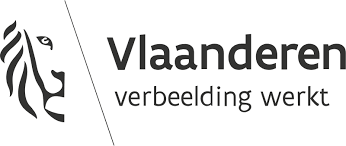 3
Titel van de presentatie
Doelstelling
Doelstelling: Ontwikkeling van een webplatform om gezinnen te versterken in gedeeld ouderschap en in de communicatie tussen ouders. 
Doelgroep: 
Ouders met kinderen tussen 0 en 18 jaar, vanuit diverse achtergronden en vanuit diverse gezinssituaties, met een nadruk op vaders
Organisaties die ouders ondersteunen
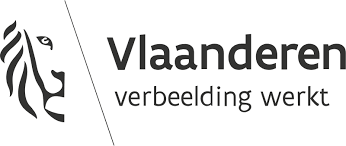 4
Titel van de presentatie
PROJECT
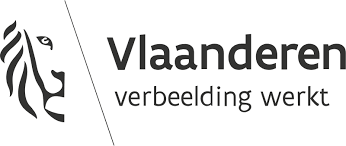 5
Titel van de presentatie
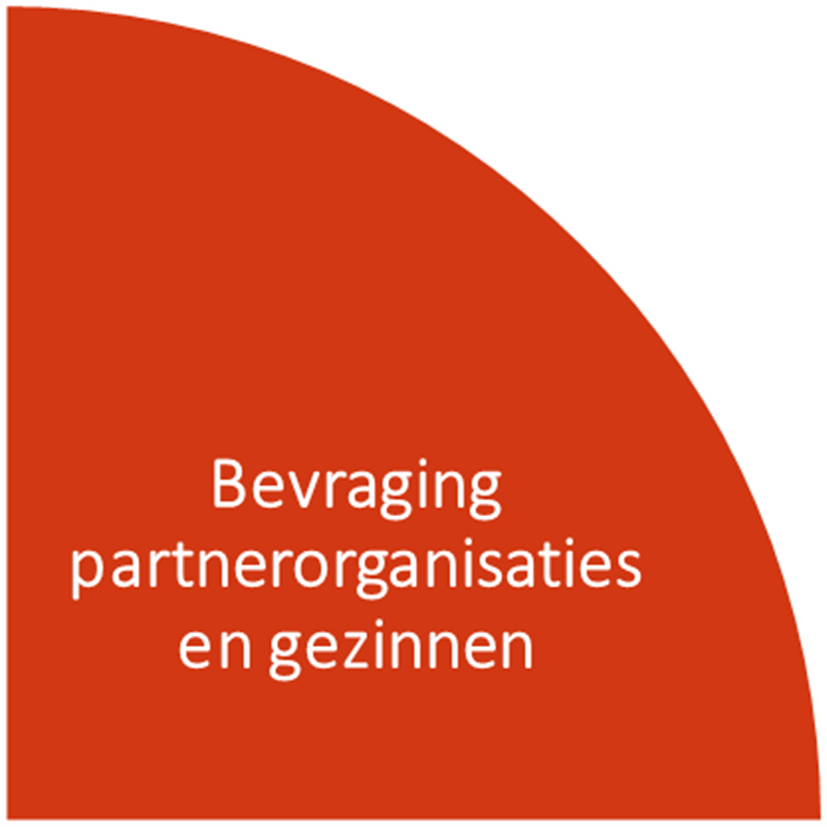 Verkennend onderzoek
7 partnerorganisaties geïnterviewd (april – mei 2022)
30 ouders bevraagd - studentenproject ICT (mei – juni 2022)
10 ouders geïnterviewd (mei – juli 2022)
5 vaders met Marokkaanse achtergrond (Waregem)
2 kwetsbare vaders (Oostende)
2 hetero ouderkoppels met jonge kinderen (Antwerpen en Brussel)
1 moeder met NSG (Vlaams-Brabant)
18 vaders in gezinnen waar Ferm aan huis komt - perinatale periode (maart – mei 2023)
Verkenning (online) methodieken, webinars en vormingen, gesprekken
Workshops vzw De Brug/ Tarbiyya: uitdagingen van opvoeden, communicatie tussen partners, partnerkeuze, praten met pubers, …
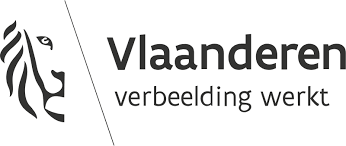 6
Titel van de presentatie
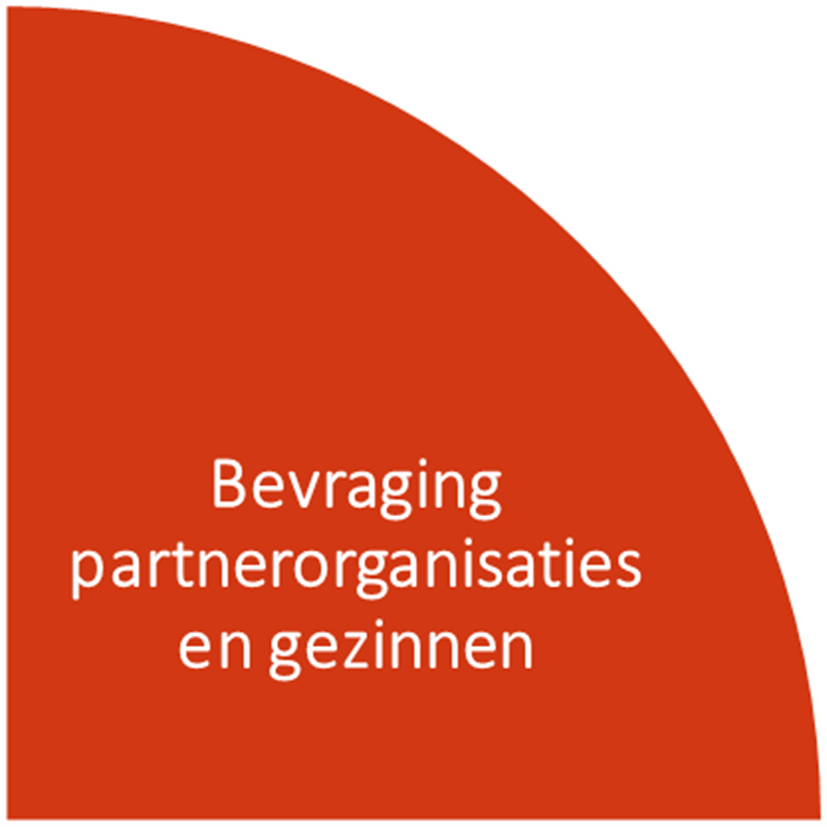 Verkennend onderzoek: enkele vaststellingen
Vaak moeders die informatie opzoeken over ouders en partnerschap
Online informatie = vaak vanuit een vrouwelijk (middenklasse-)perspectief & vrouwen zijn aan het woord
Maatschappelijk krijgen vaders niet altijd dezelfde waardering
Vaders (met migratieachtergrond) zijn zoekend naar hun plaats in het gezin
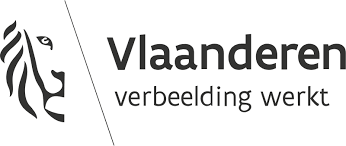 7
Titel van de presentatie
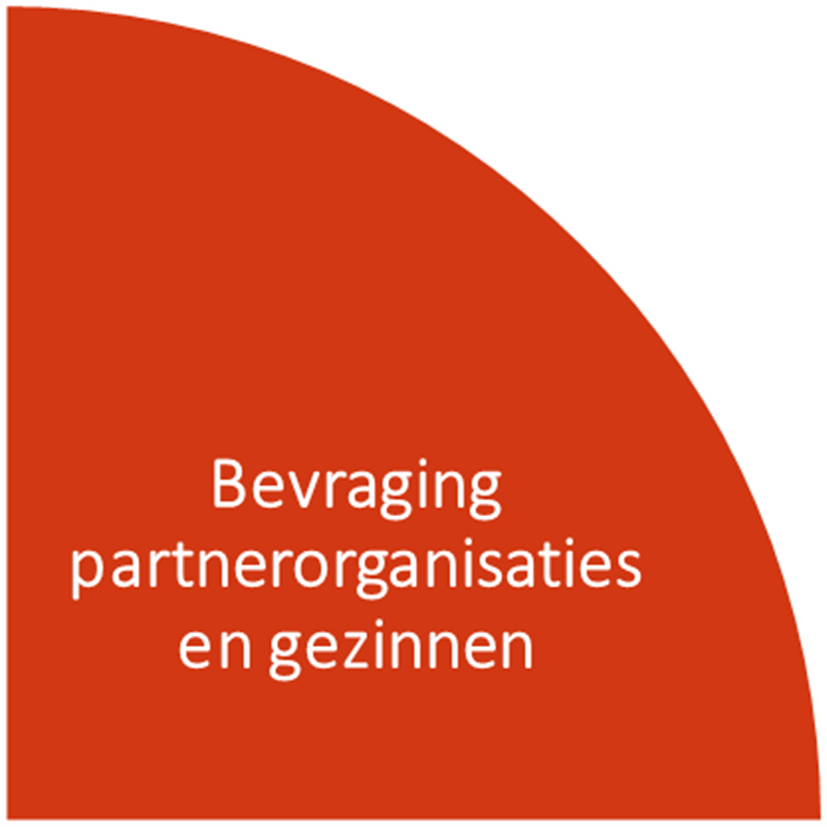 Verkennend onderzoek: vorm
Weinig tekst
Beelden, videofragmenten, podcasts:
Realistisch beeld van ouderschap, normaliserend
Diversiteit aan vaders, meertaligheid
Positieve insteek, humor
Aanzet om mee aan de slag te gaan, aanleiding voor interactie, ‘gamificatie’
Tools om het gesprek aan te gaan met partner, kinderen, familie, vrienden of in een organisatie
Informatie bieden vanuit de noden van vaders
Niet normatief
Geen kant-en-klare oplossingen
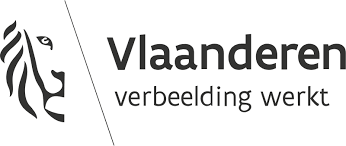 8
Titel van de presentatie
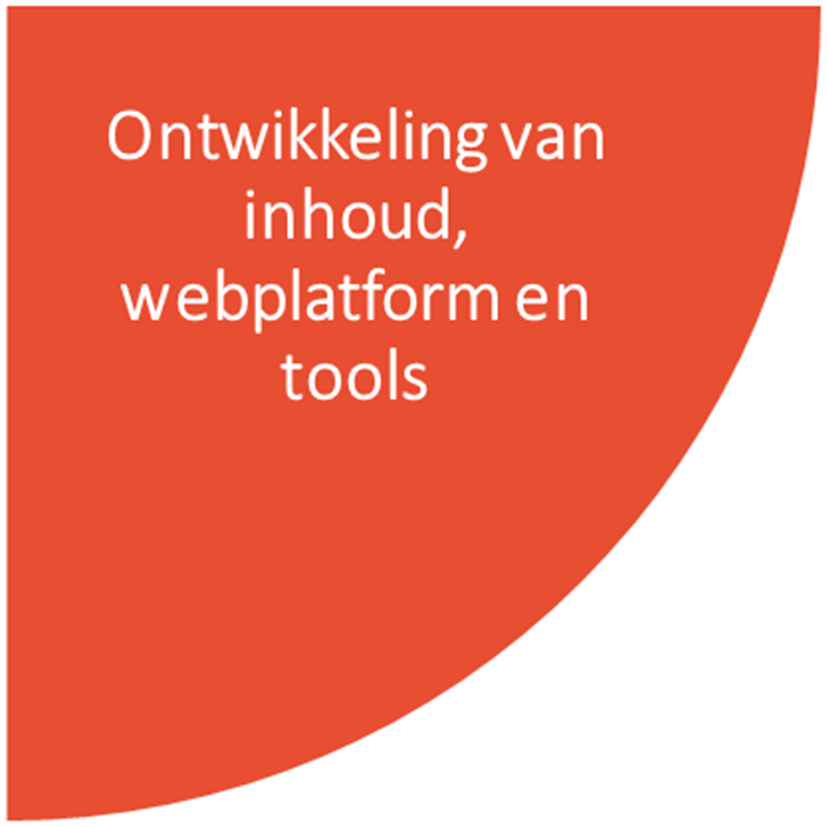 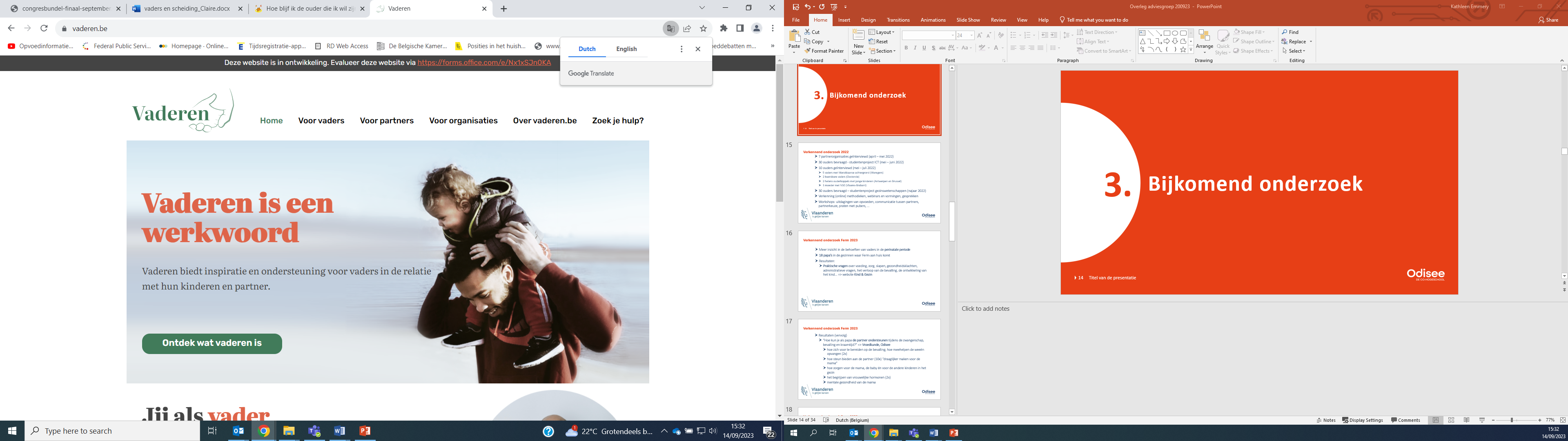 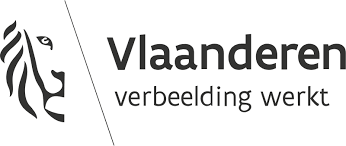 9
Titel van de presentatie
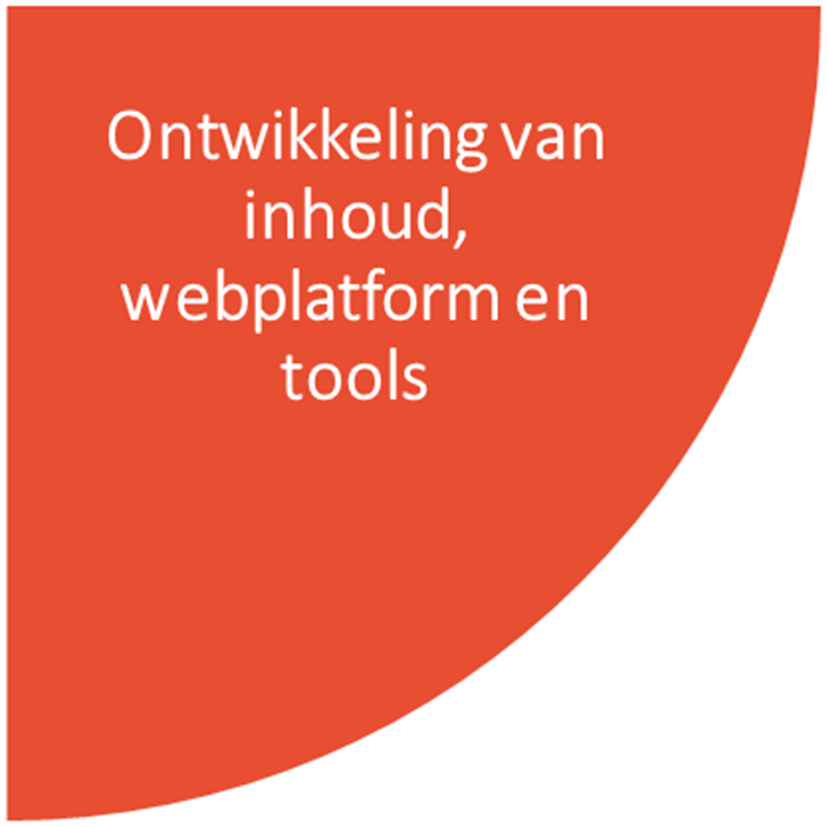 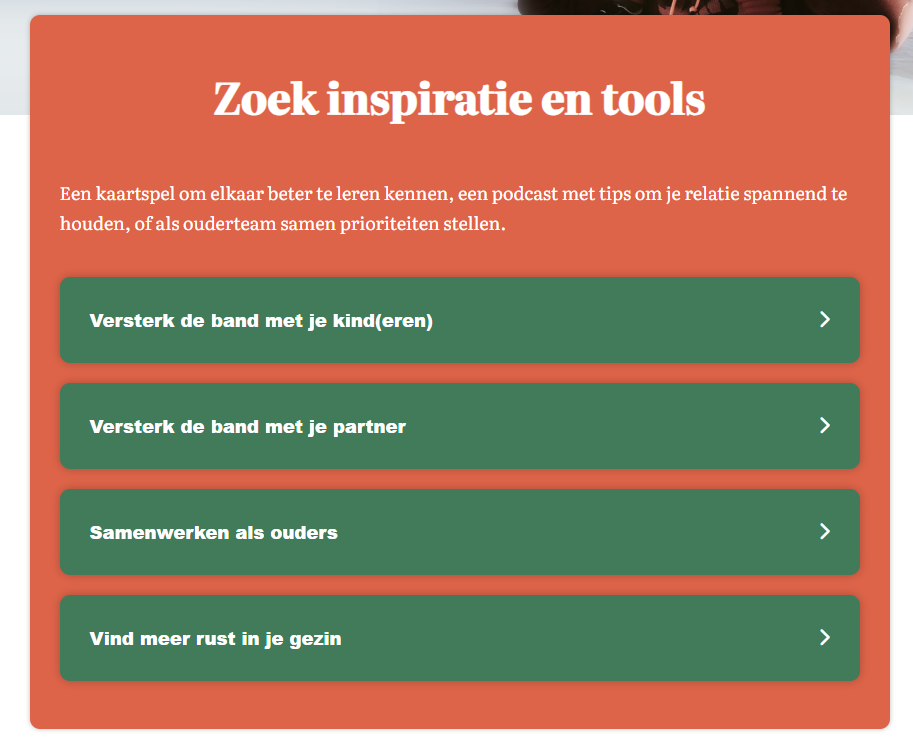 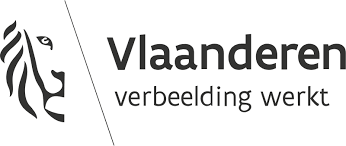 10
Titel van de presentatie
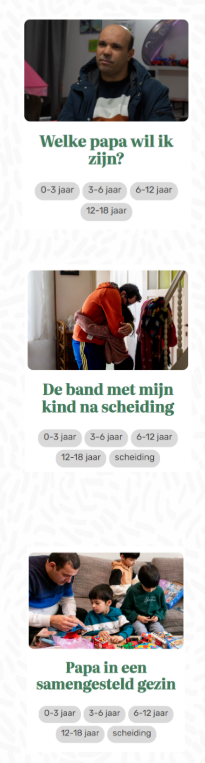 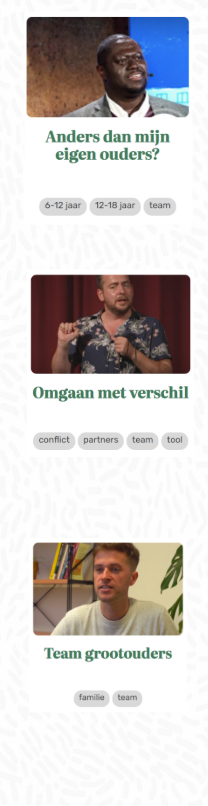 “Ik wil de band met mijn kind versterken”
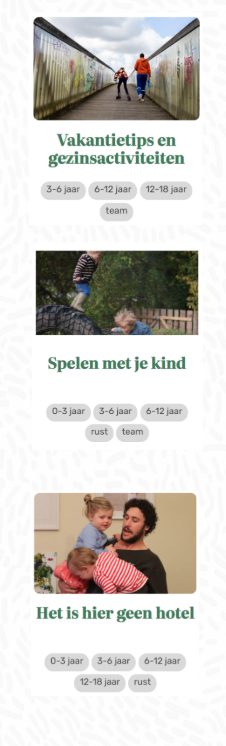 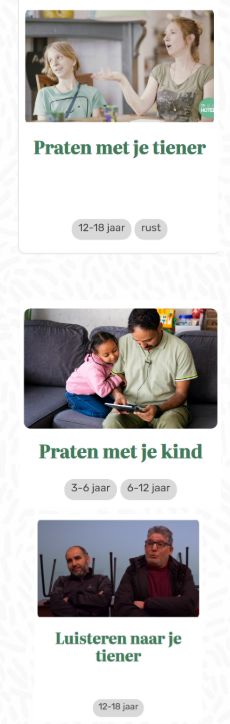 11
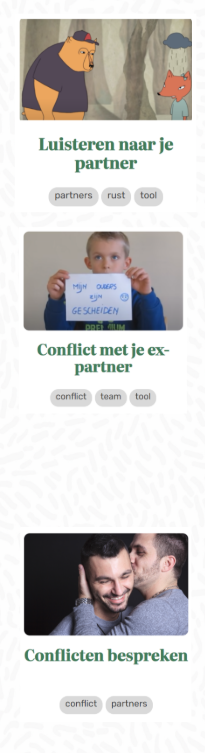 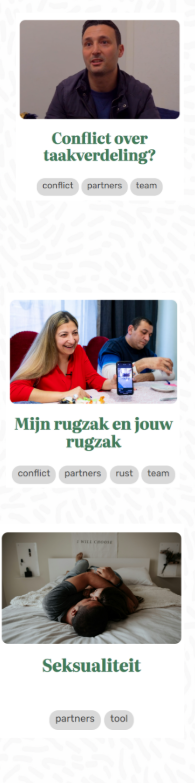 “Ik wil de band met mijn partner versterken”
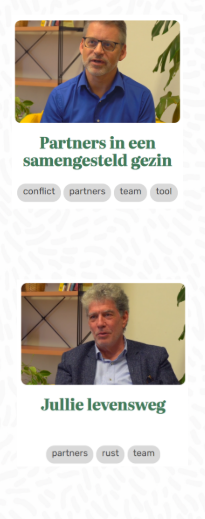 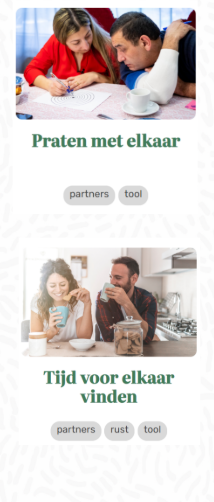 12
“Ik wil onze relatie als ouders versterken”
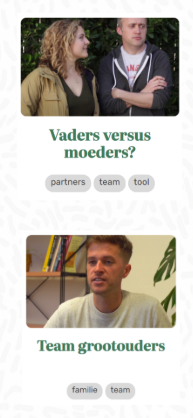 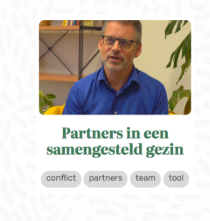 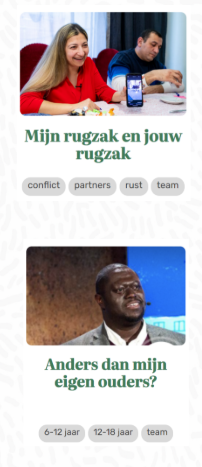 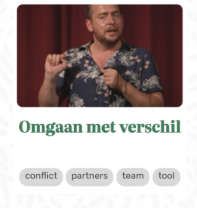 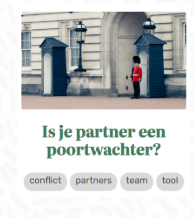 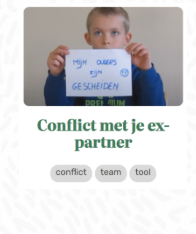 13
“Ik wil meer rust in ons gezin”
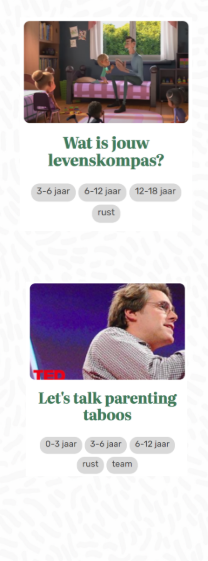 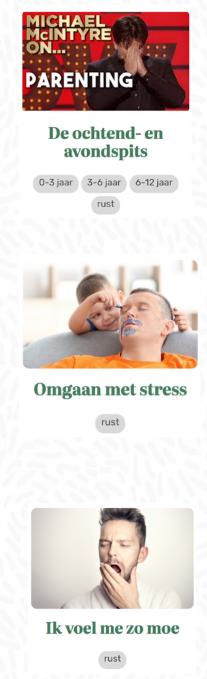 14
“Help ik word papa”
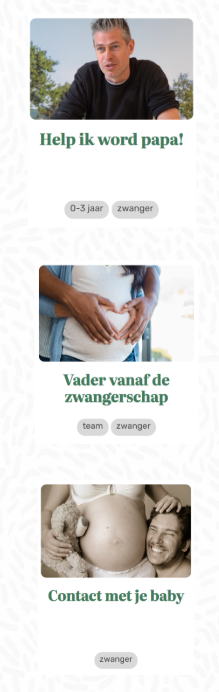 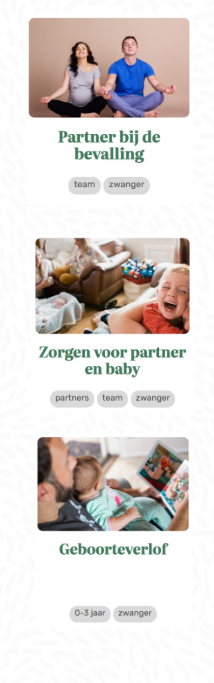 15
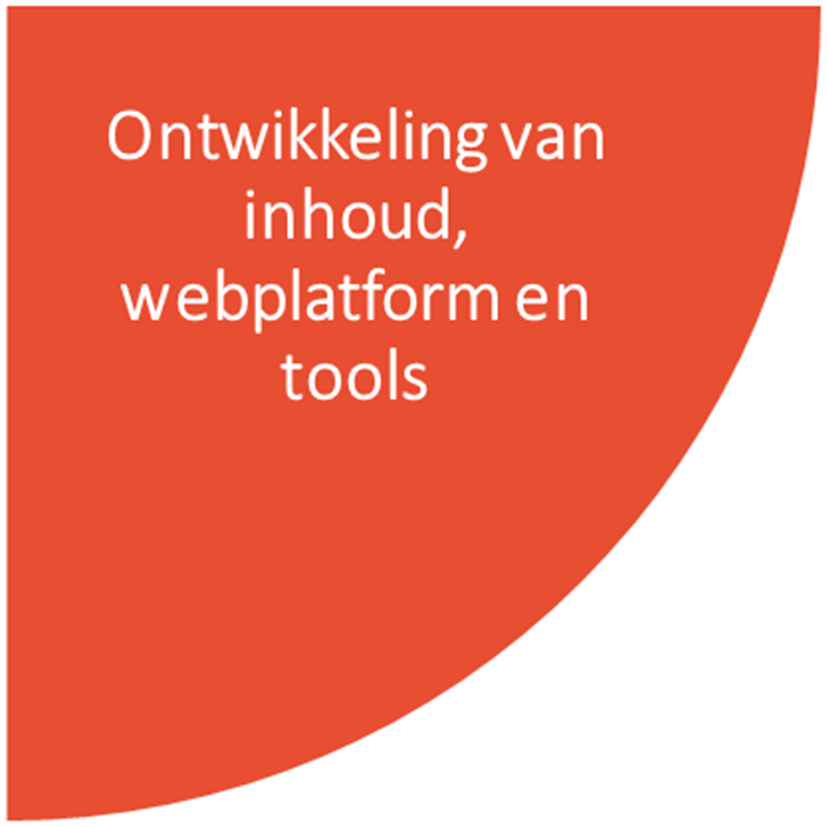 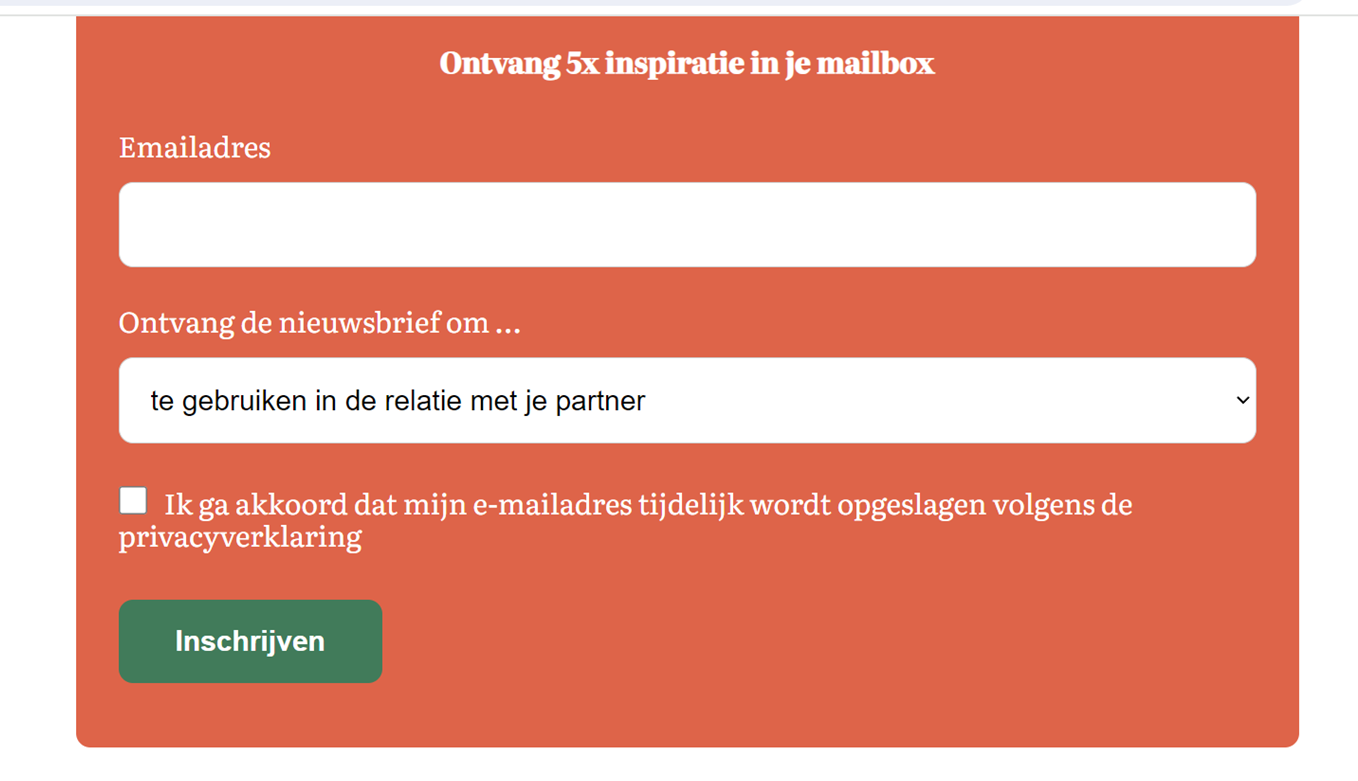 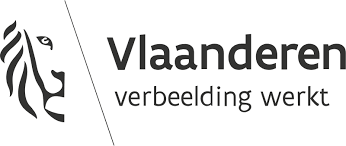 16
Titel van de presentatie
Nieuwsbrief
5 keer een mailtje in de mailbox rond één van de vier thema’s van de website (1x per week)
Doel is om de vaders/ ouders inzicht te geven in wat ze op onze website kunnen vinden, en om hen aan te sporen de website te bezoeken en de tools te gebruiken
We verwijzen telkens naar verschillende webpagina’s, omdat niet alle vaders zich zullen herkennen in één artikel

135 aanmeldingen sinds de lancering
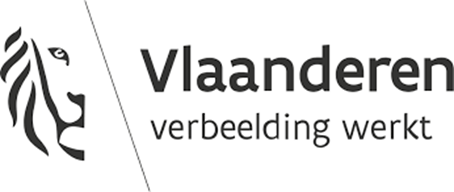 17
Titel van de presentatie
Voor organisaties: individuele en gezinsgesprekken
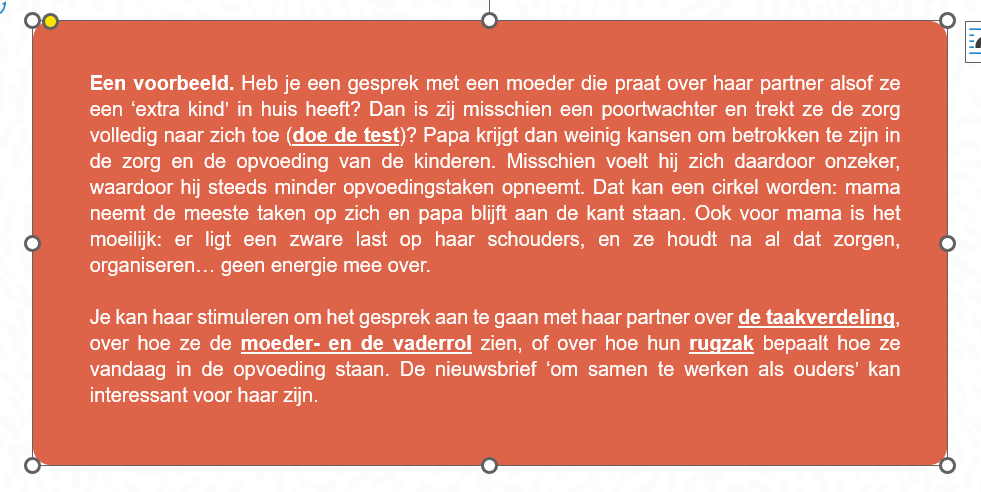 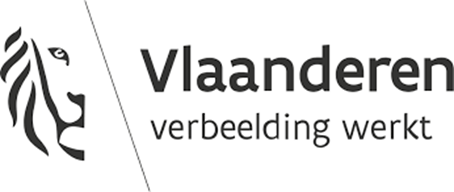 18
Titel van de presentatie
Voor organisaties: groepsgesprekken
Bereiken van vaders
Voorbeelden van workshops
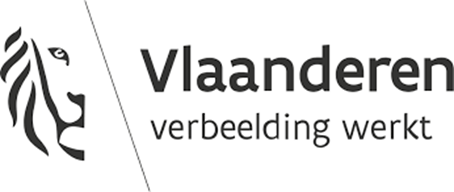 19
Titel van de presentatie
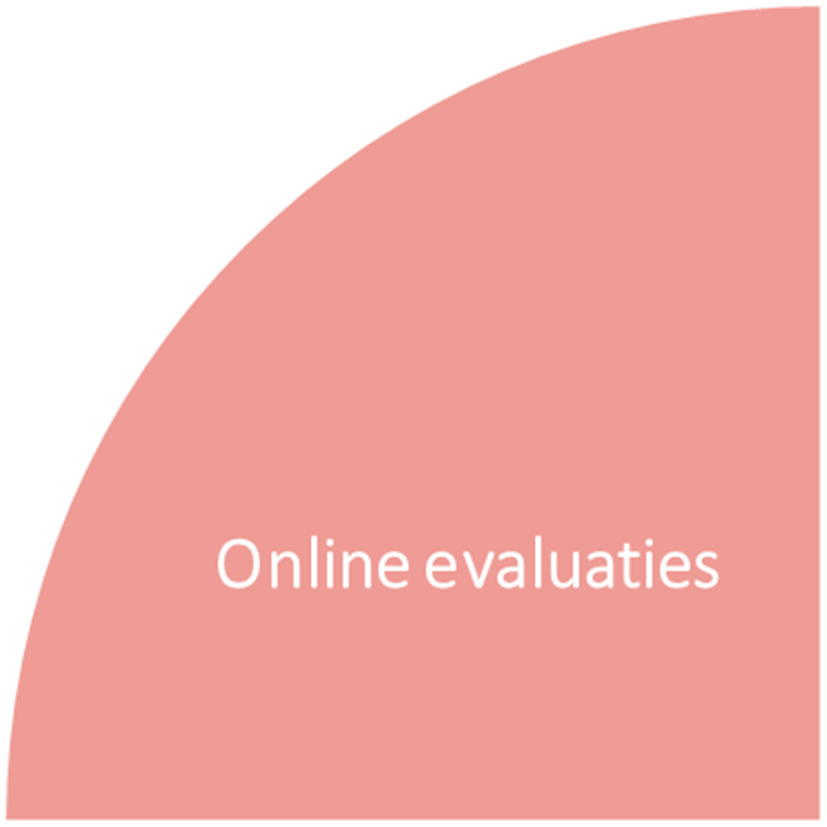 Feedback webplatform
Okt – nov 2022: 22 vaders
Juni – juli 2023: 5 vaders en 5 moeders
Februari – maart 2024: evaluatie van de nieuwsbrief bij 6 vaders
Januari, mei en september 2023: adviesgroep
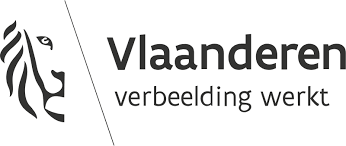 20
Titel van de presentatie
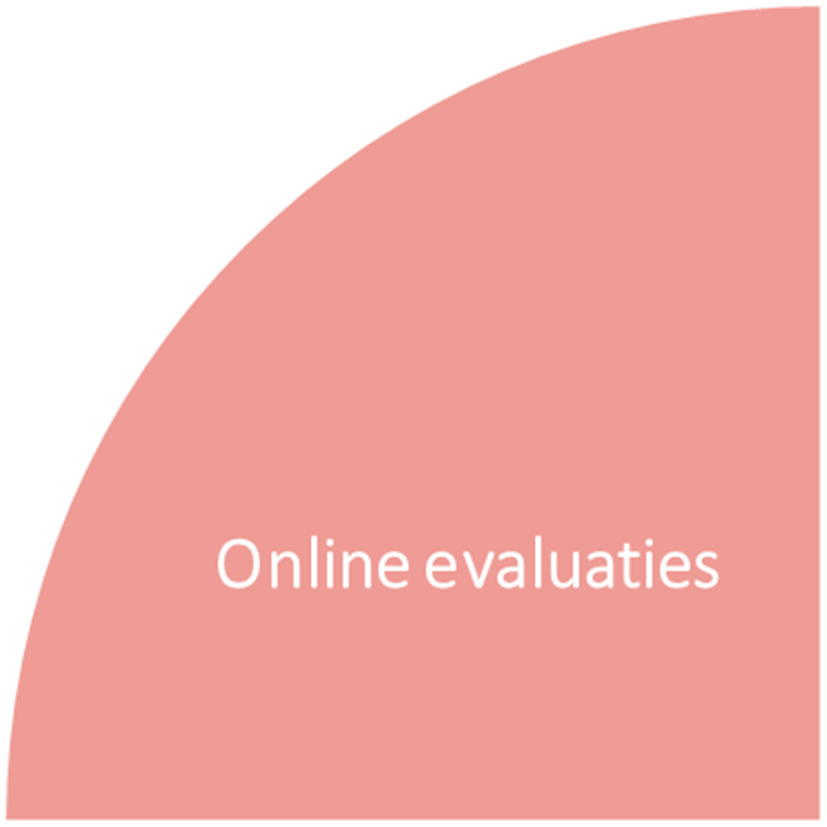 Feedback
Vaders
“Ouderschap wordt vaak eenzijdig vanuit moeders bekeken, deze site geeft hier nuance op.”
“Het geeft vaders in onze samenleving een duwtje in de rug” 

Partners
CKG De Schommel: “Sinds kort integreren we de website vaderen.be in onze OPLA app die ondersteuning geeft tussen de sessies door. We merken dat de tools op de website zowel bij vaders als moeders heel erg aanslaan. Ze dagen uit om samen meer in gesprek te gaan over de opvoeding van de kinderen.”
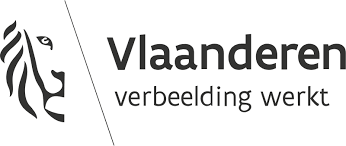 21
Titel van de presentatie
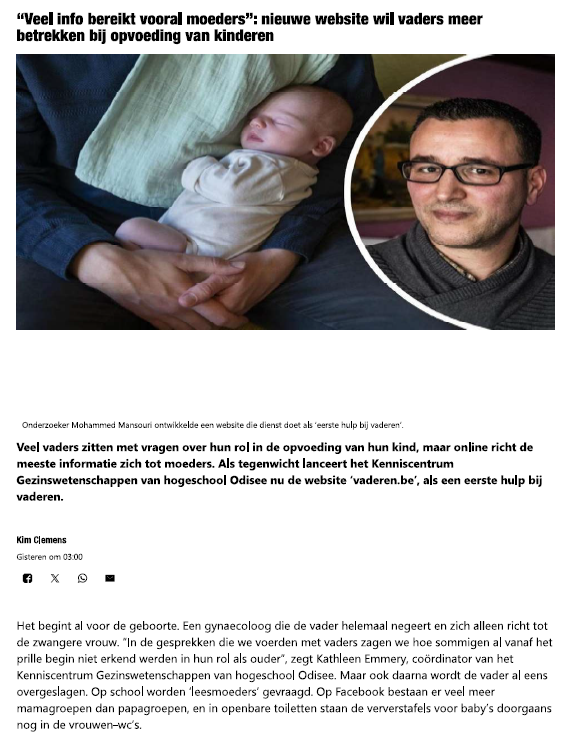 Verspreiding: pers
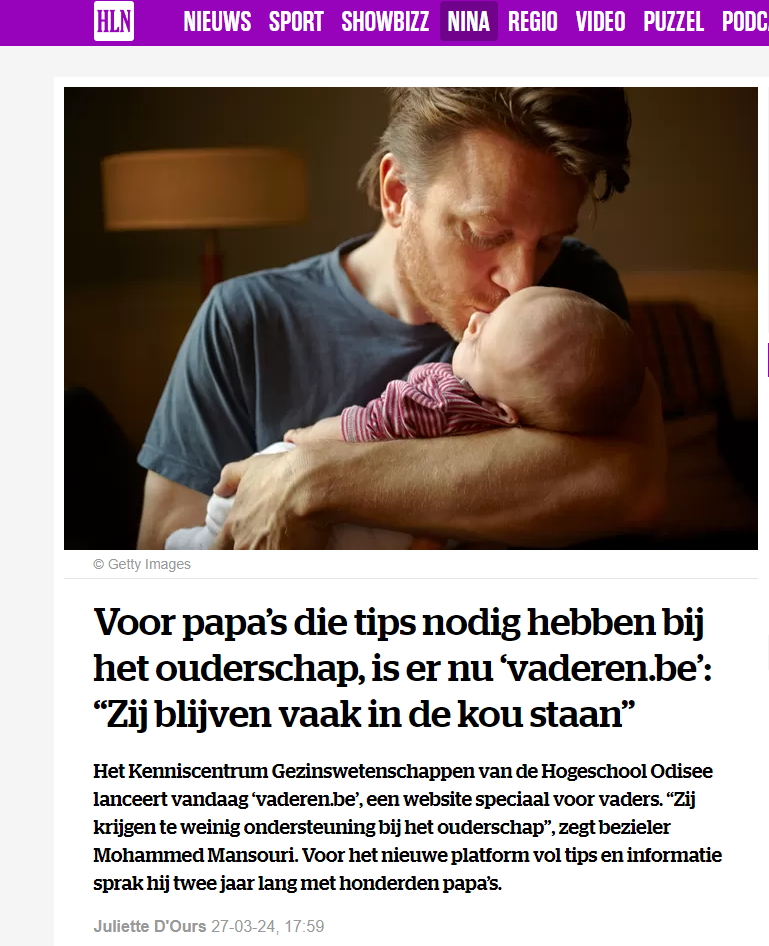 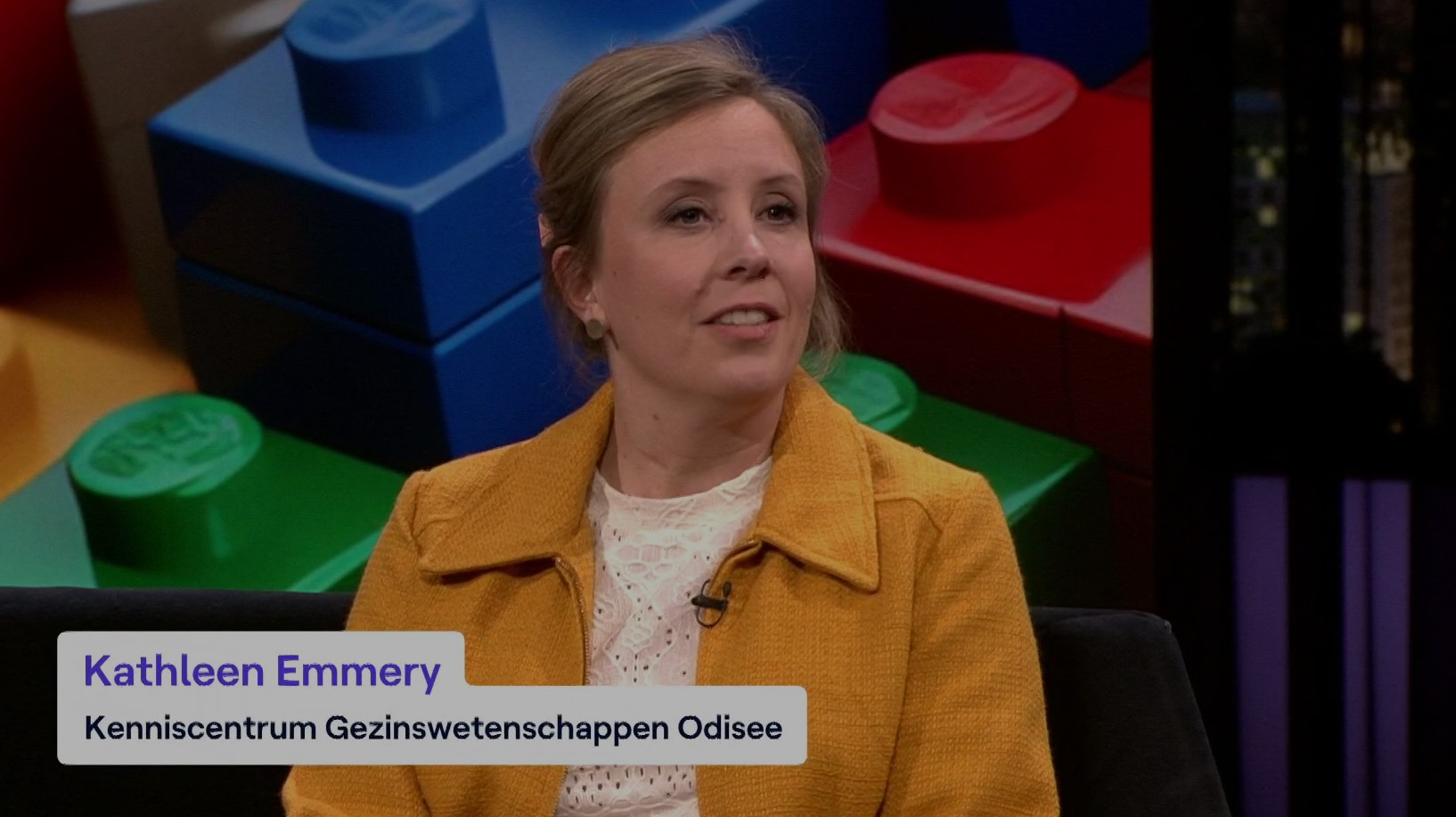 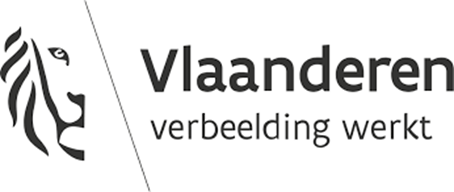 22
Titel van de presentatie
Sociale mediacampagne
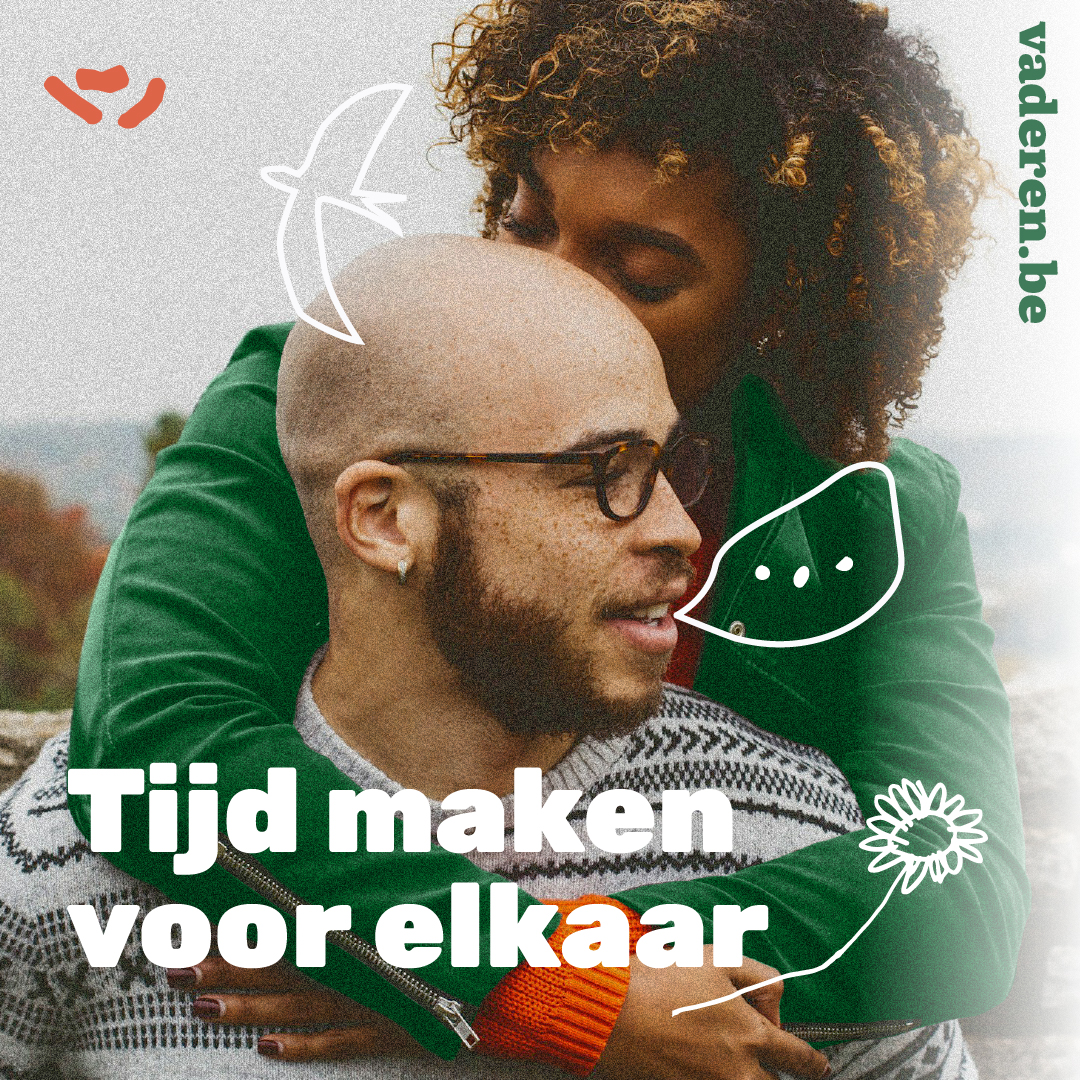 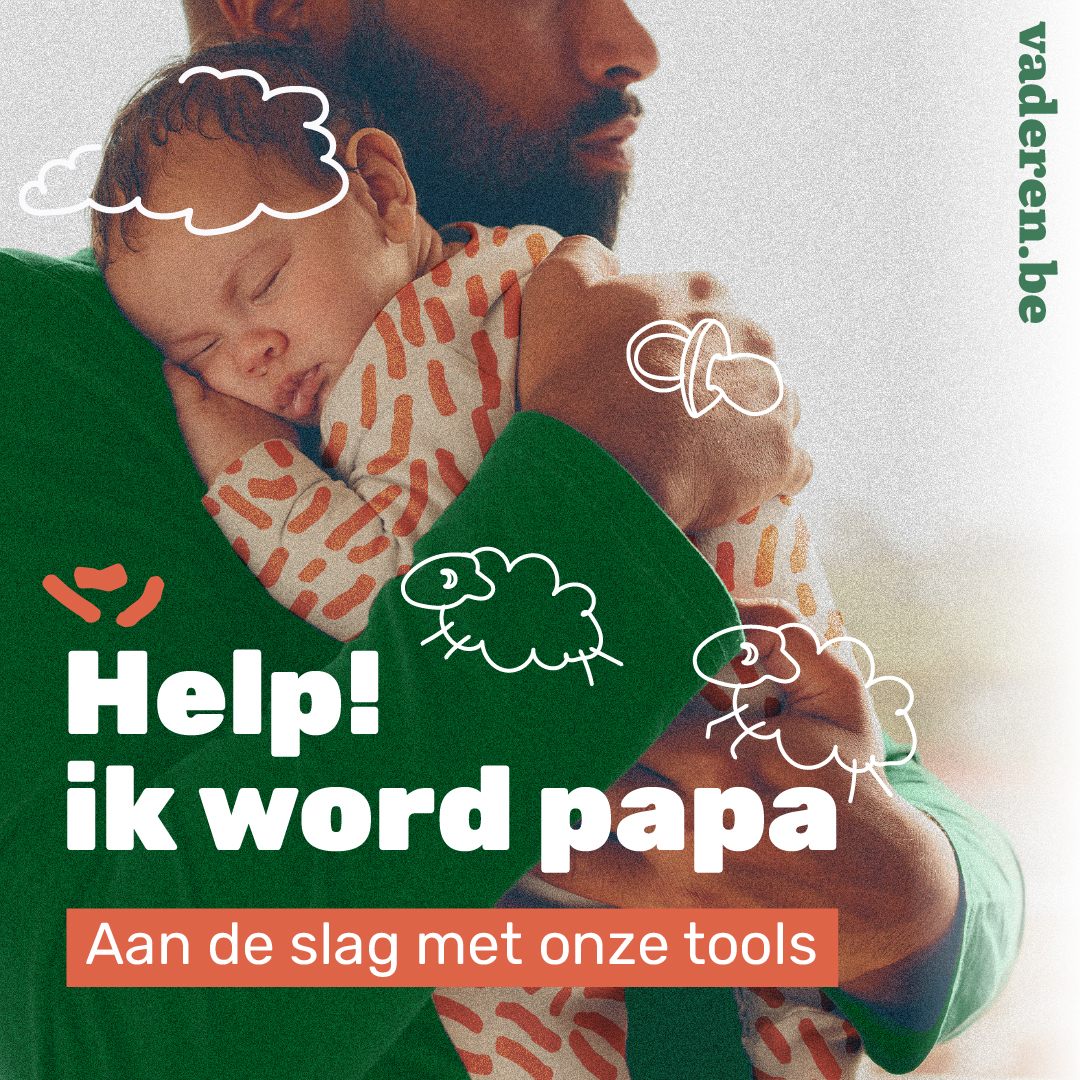 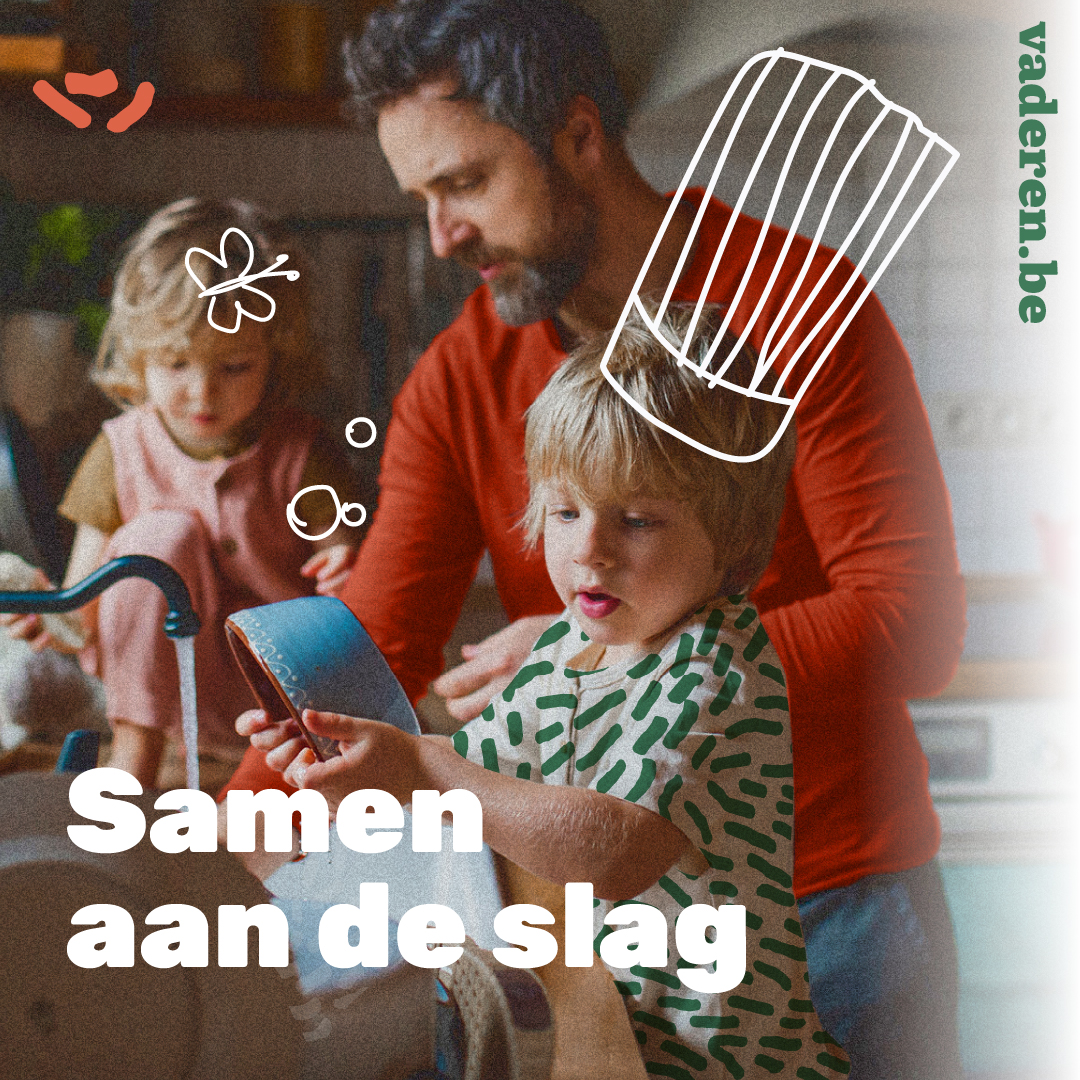 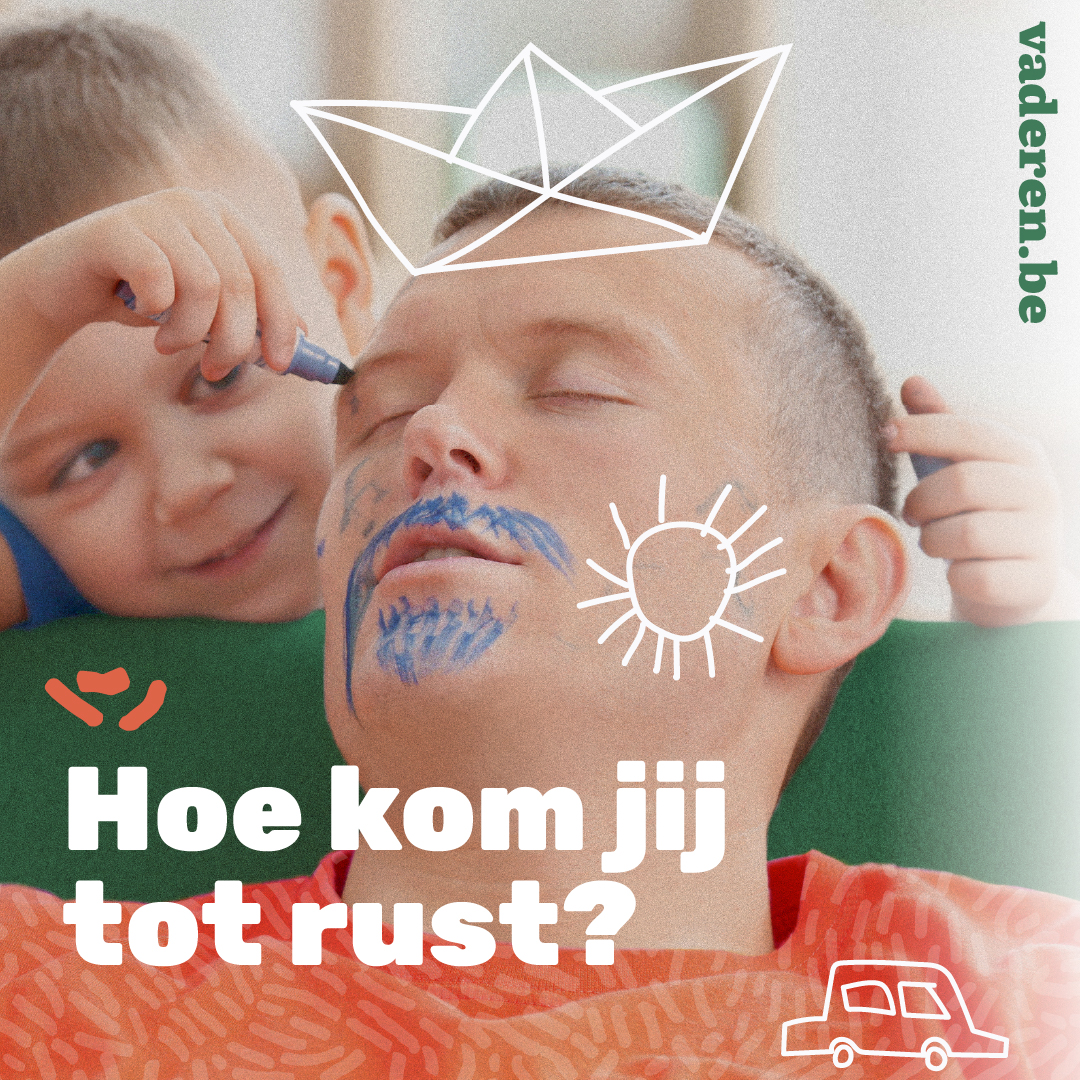 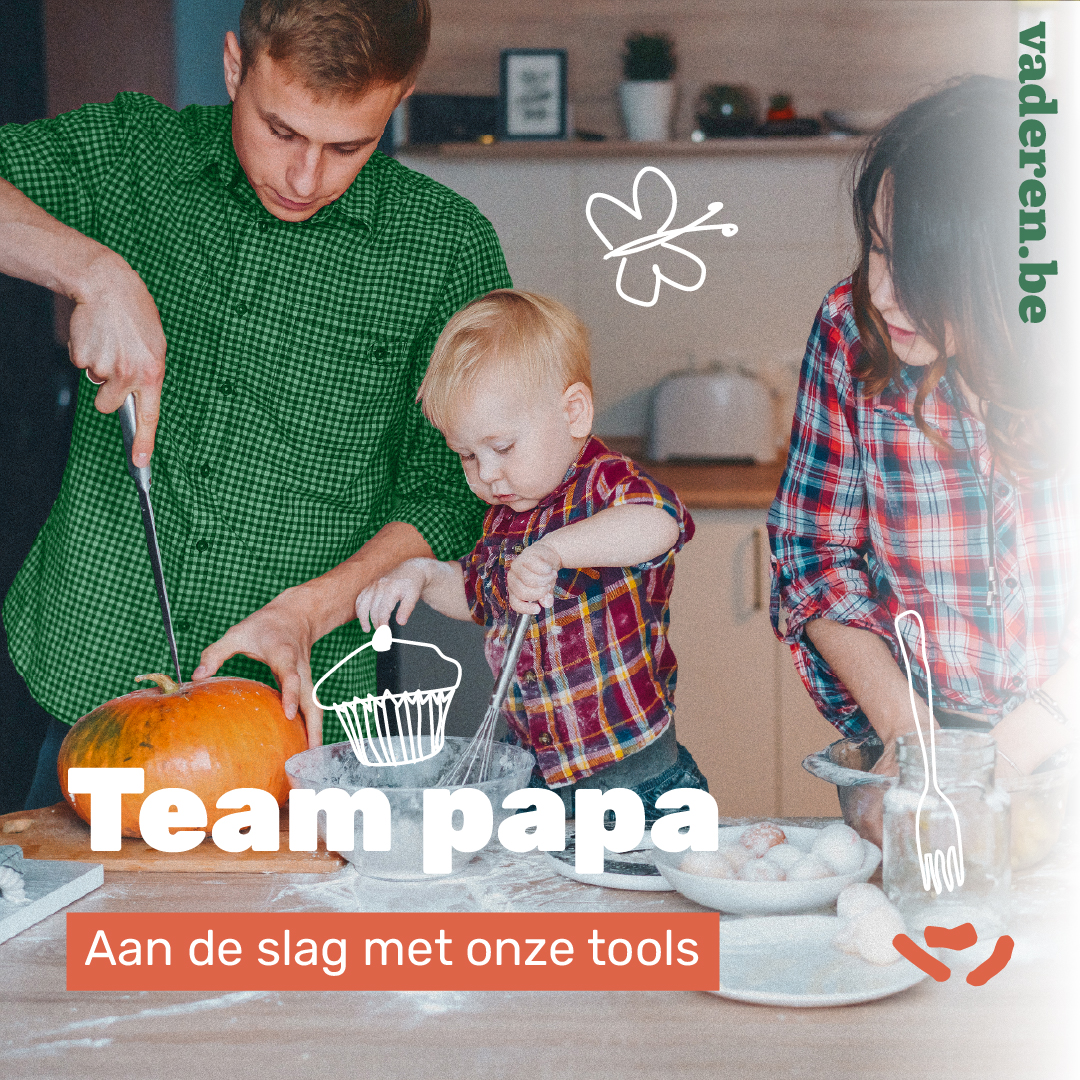 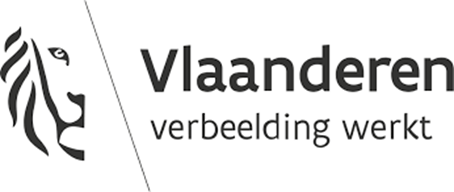 23
Titel van de presentatie
[Speaker Notes: Sociale mediacampagne liep in de periode 27 maart 2024- 30 april 2024
Bereik: 158100 accounts
Weergaven: 529009
4526 personen klikten op de link naar de website, waarvan 68% vrouwen en 32% mannen]
Flyer, poster en kaartspel
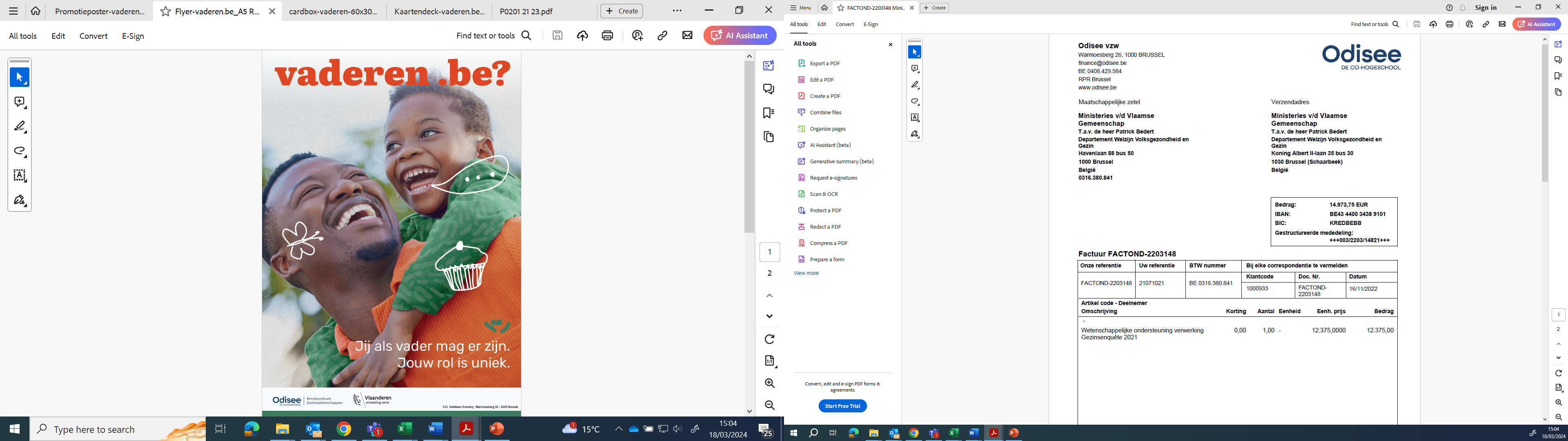 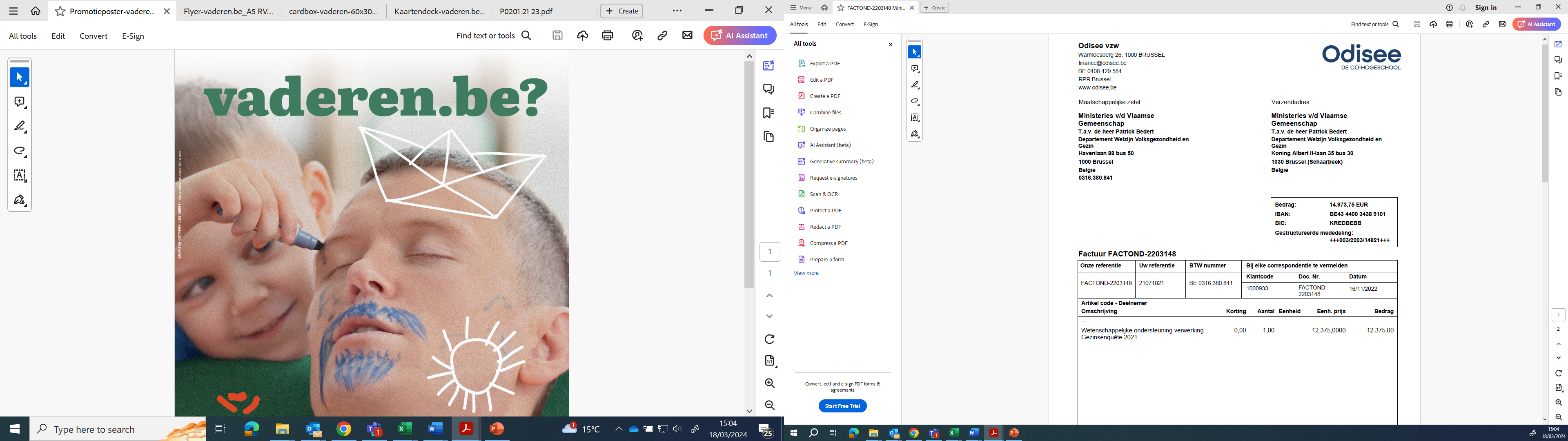 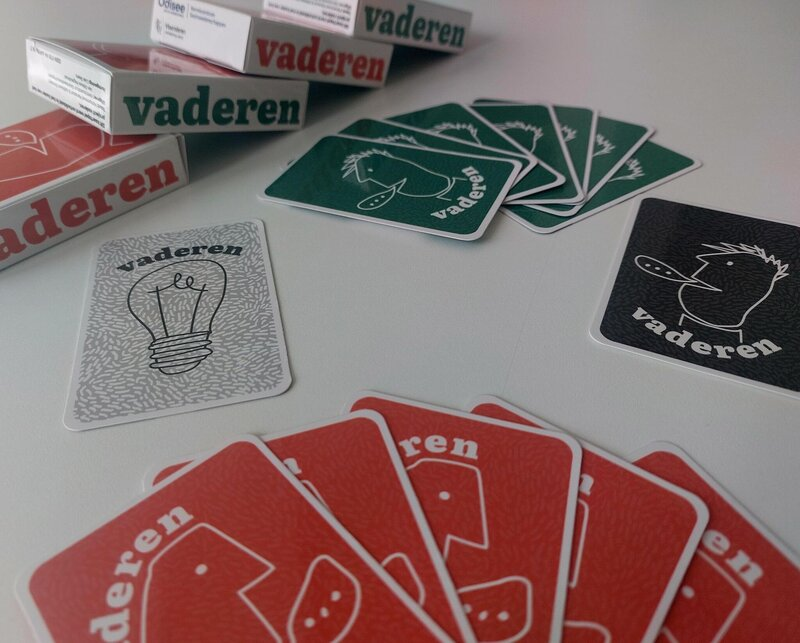 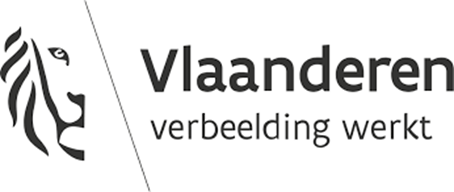 24
Titel van de presentatie
Disseminatie
Lezingen en workshops (24 tussen januari – juni 2024)
Partners (Ferm Kraamzorg, CKG De Schommel, CKG Kapoentje, Opgroeien, vzw De Brug)
Bachelorproeven en stages studenten gezinswetenschappen
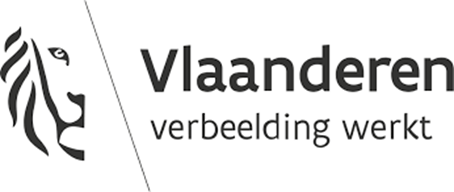 25
Titel van de presentatie
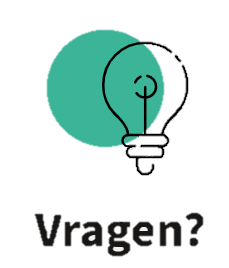 Kathleen Emmery
Kenniscentrum Gezinswetenschappen 
van hogeschool Odisee
kathleen.emmery@odisee.be


	kcgezinswetenschappen@odisee.be
	kcgezinswetenschappen.odisee.be
	/gezinswetenschappen
	@gezinswetensch
Vragen?
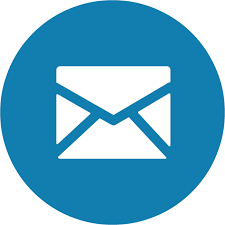 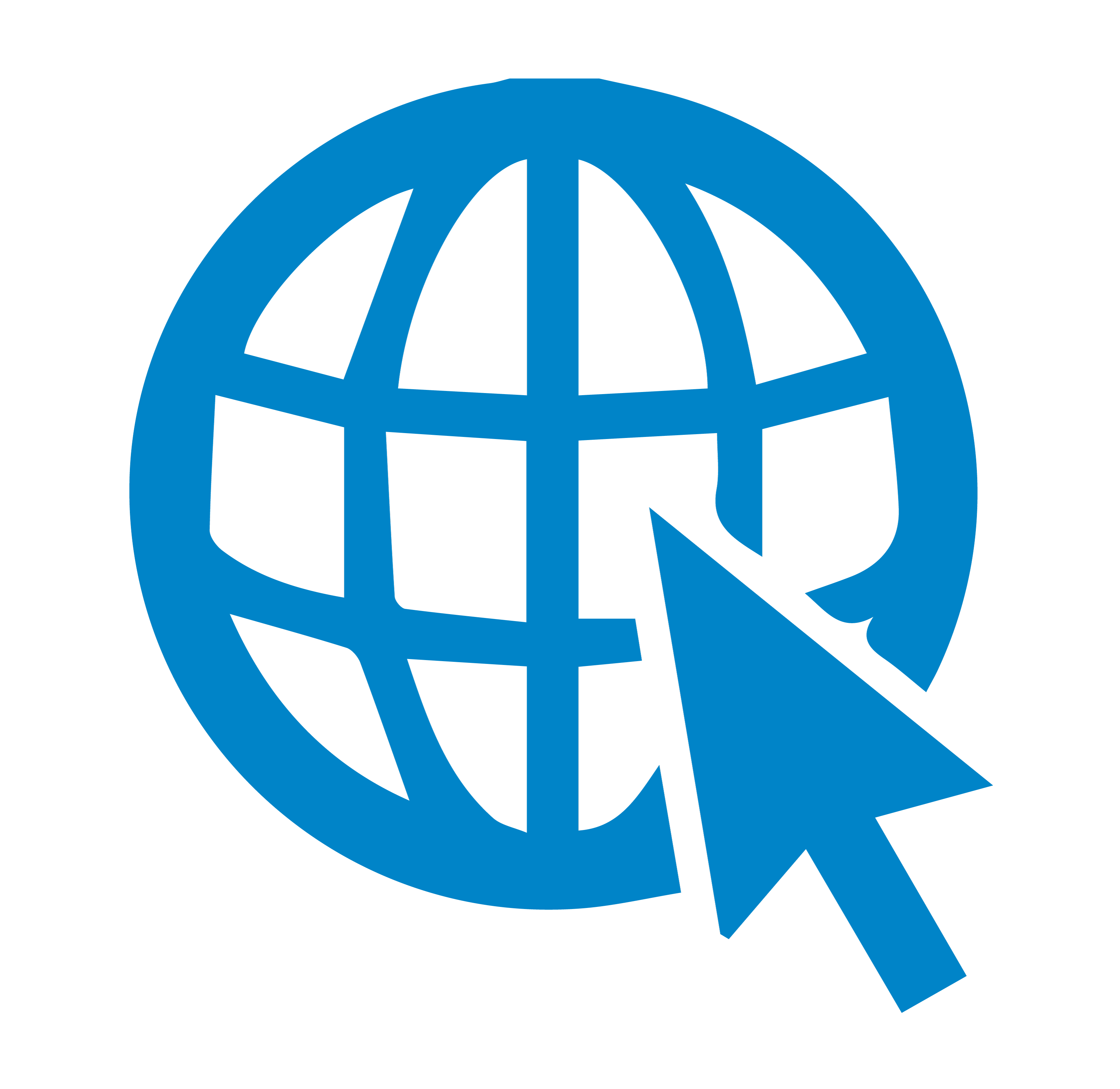 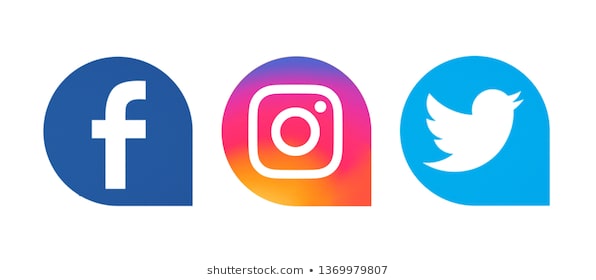 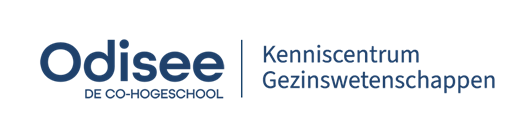 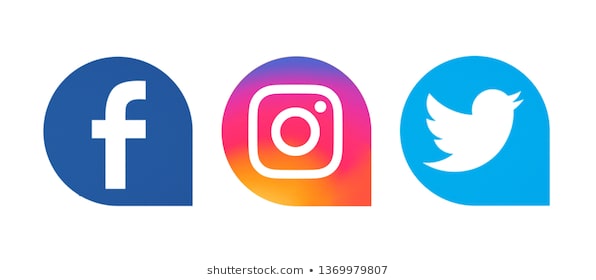 26
Titel van de presentatie